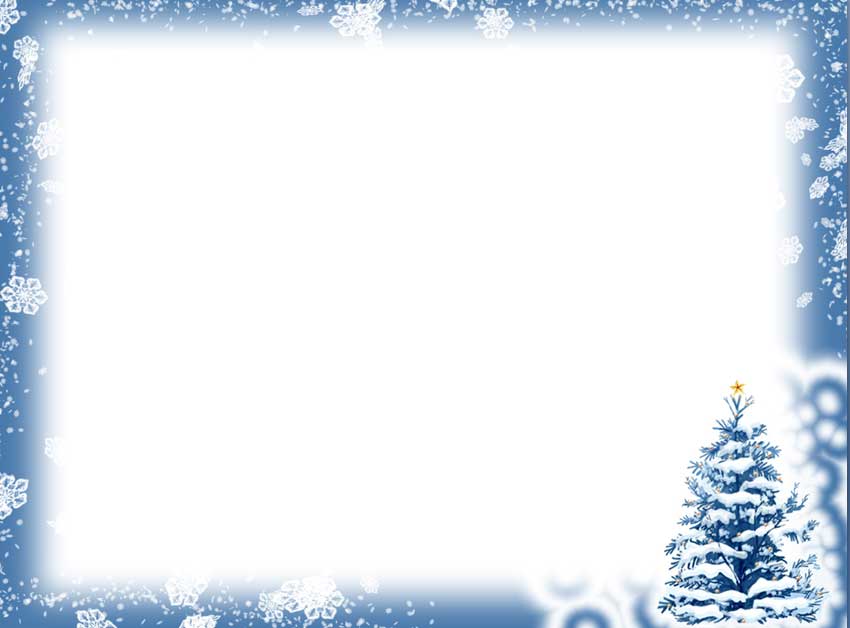 Занимательная
 математика

1 класс
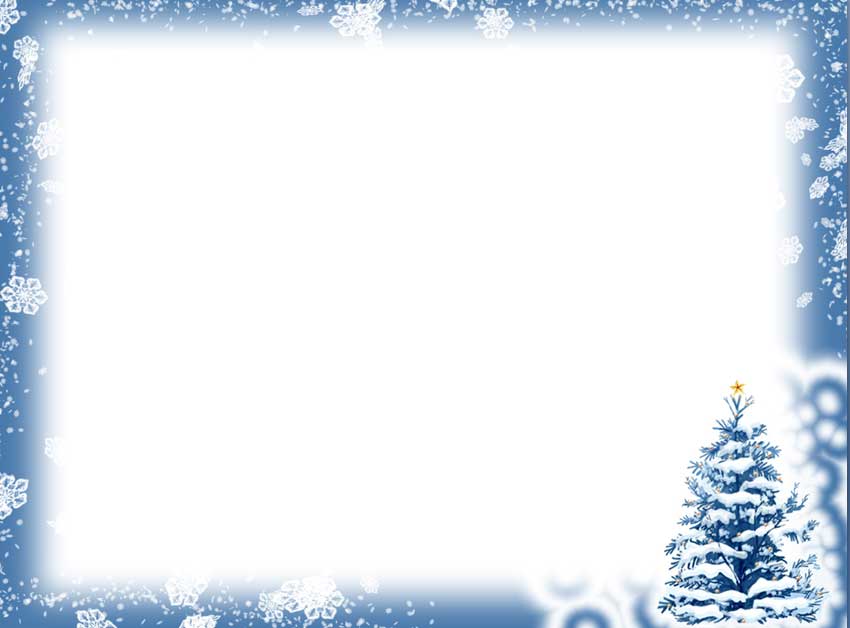 Блиц-опрос
Тройка лошадей пробежала 15 км. Сколько километров пробежала каждая лошадь?
Ответ: 15 км .
12 месяцев – сколько это?
Ответ: год.
Когда вы смотрите на 2, а говорите 14?
Ответ: на часах .
Яйцо всмятку варится 3 минуты. Сколько времени потребуется, чтобы сварить 5 яиц?
Ответ: 3 мин .
Какое время года бывает 2 раза в году?
Ответ: зима.
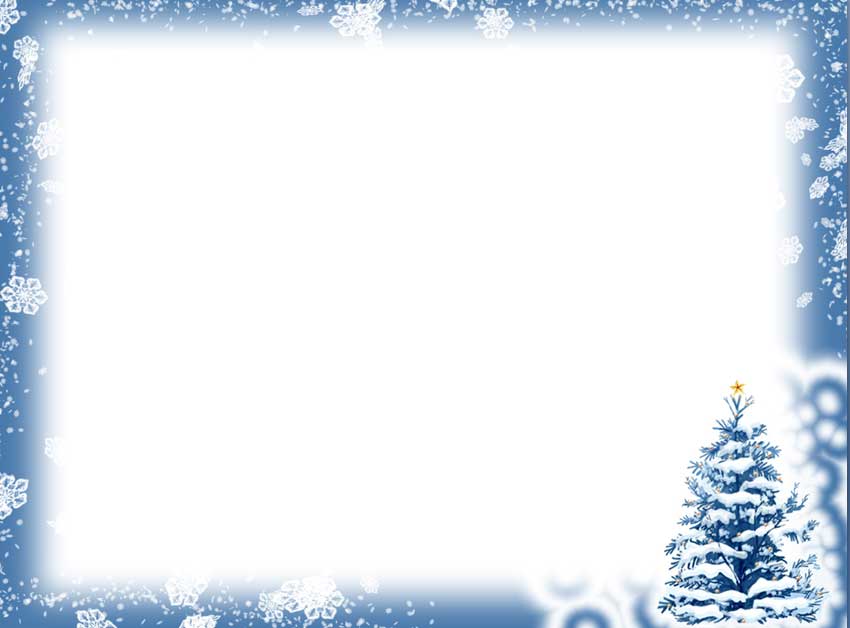 Логические задачи
У Миши три тележки разного цвета:Красная, желтая и синяя.Еще у Миши три игрушки: неваляшка, пирамидка и юла.В красной тележке он повезет не юлу и не пирамидку.В желтой - не юлу и не неваляшку. Что повезет Мишка в каждой из тележек?
Н
П
Ю
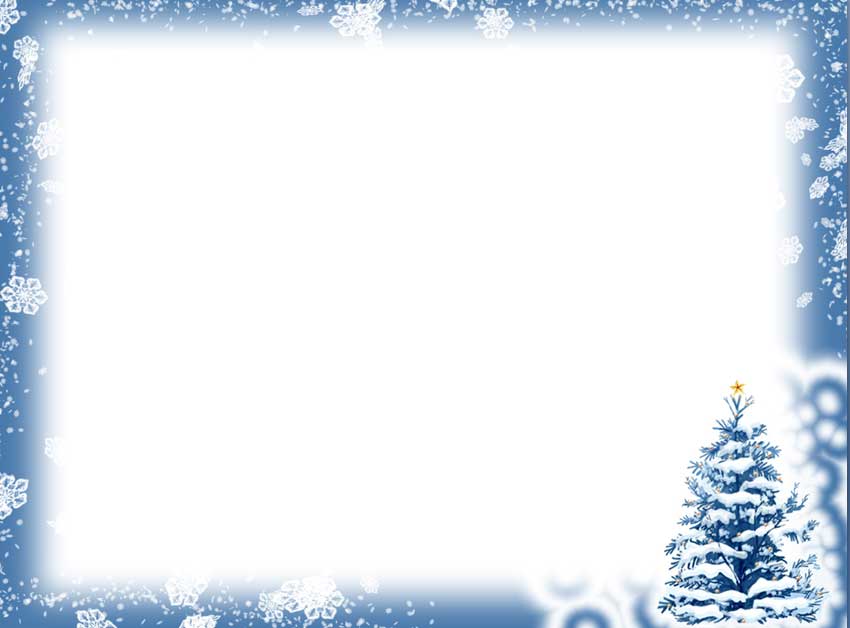 Логические задачи
В лесу елок больше, чем берез, а берез больше, чем осин.
 Чего больше: елок или осин? Почему?
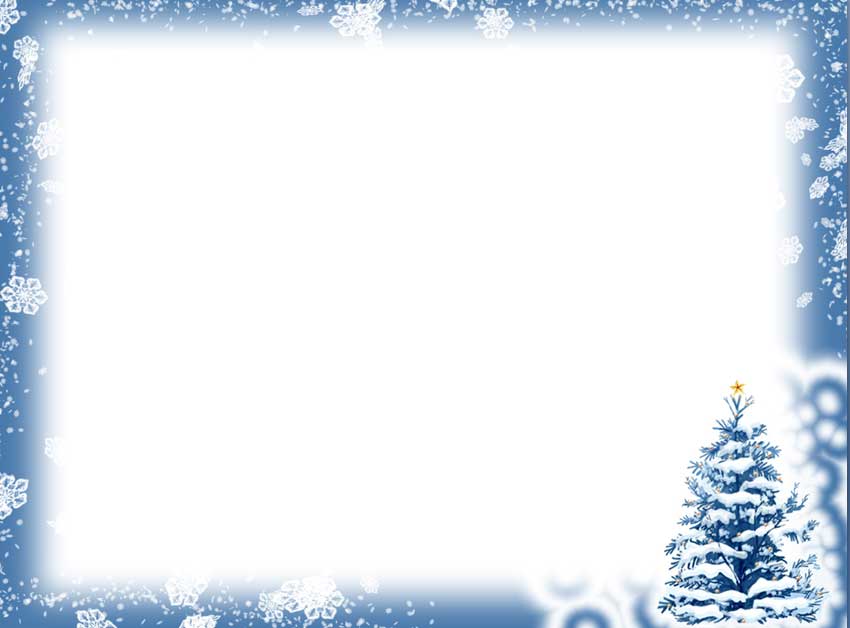 Логические задачи
В книжке 12 страниц. Сколько цифр понадобилось, чтобы пронумеровать все страницы? Сколько из них единичек?
1, 2, 3, 4, 5, 6, 7, 8, 9, 10, 11, 12.
Ответ: 10;  4 .
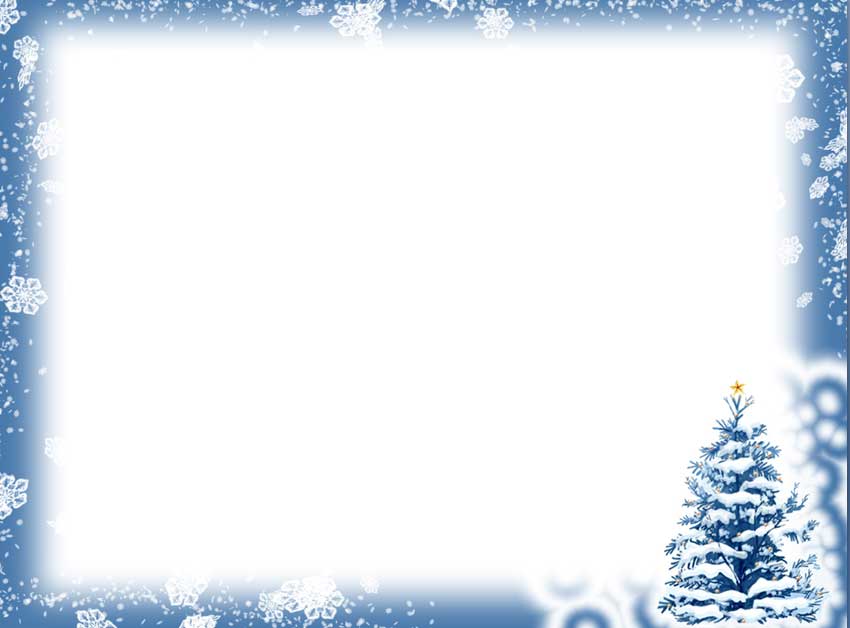 Логические задачи
В комнате стояли табуретки и стулья. 
У каждой табуретки 3 ножки, а у стула — 4. Всего табуреток и стульев было 5, а ножек у них было 18.
 Сколько было табуреток? стульев?
Ответ: 2 табуретки;  3 стула .
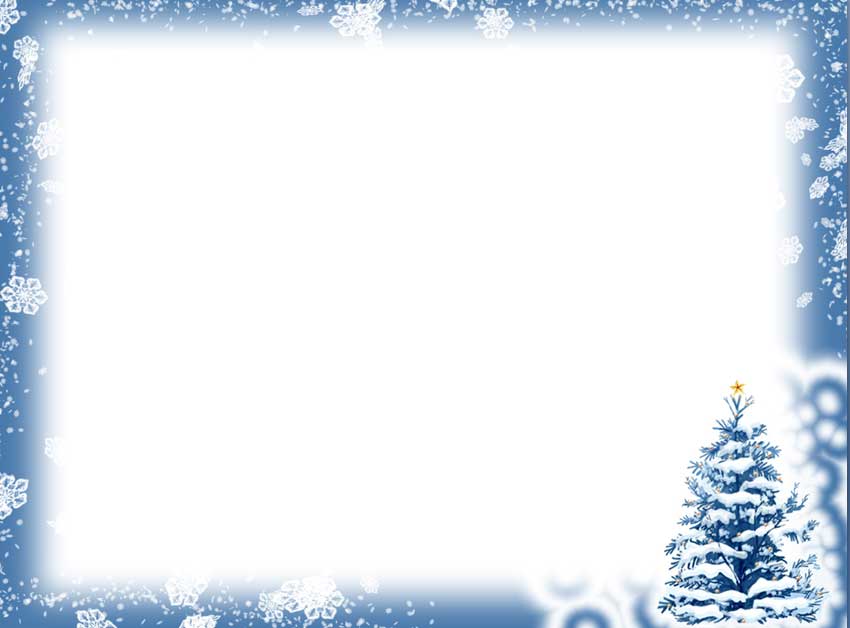 Логические задачи
Класс шел парами. Один из учеников посмотрел вперед и насчитал девять пар, затем обернулся и насчитал пять пар. Сколько учеников шло в колонне?
Ответ: 31 ученик .
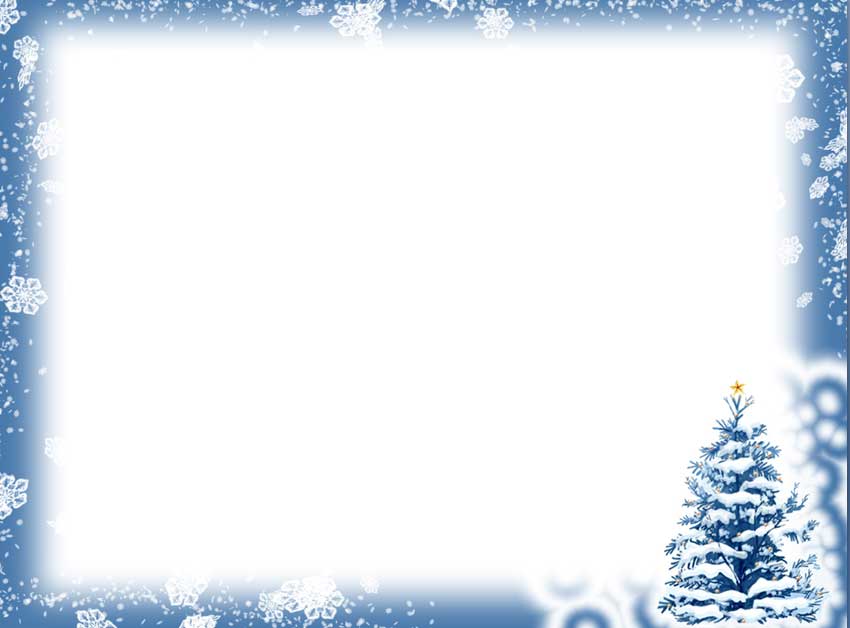 Логические задачи
Нарисуй три прямых и отметь на каждой из них по две точки так, чтобы отмеченных точек было 3.
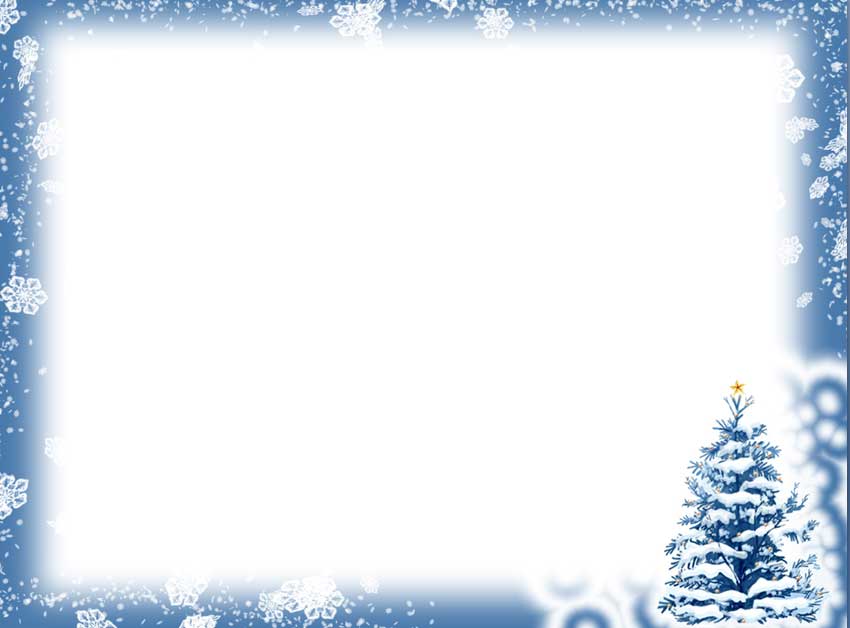 Логические задачи
Верёвку нужно разрезать на 4 части. Сколько разрезов нужно сделать?
Ответ: 3 .
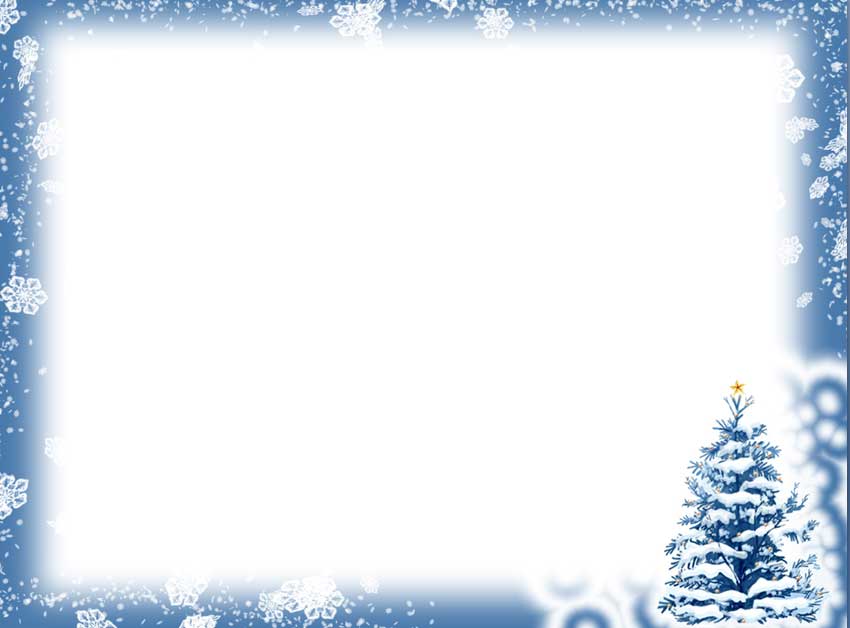 Загадки
?
Ответ: 15 км .
12 месяцев – сколько это?
Ответ: год.
Когда вы смотрите на 2, а говорите 14?
Ответ: на часах .
Яйцо всмятку варится 3 минуты. Сколько времени потребуется, чтобы сварить 5 яиц?
Ответ: 3 мин .
Какое время года бывает 2 раза в году?
Ответ: зима.
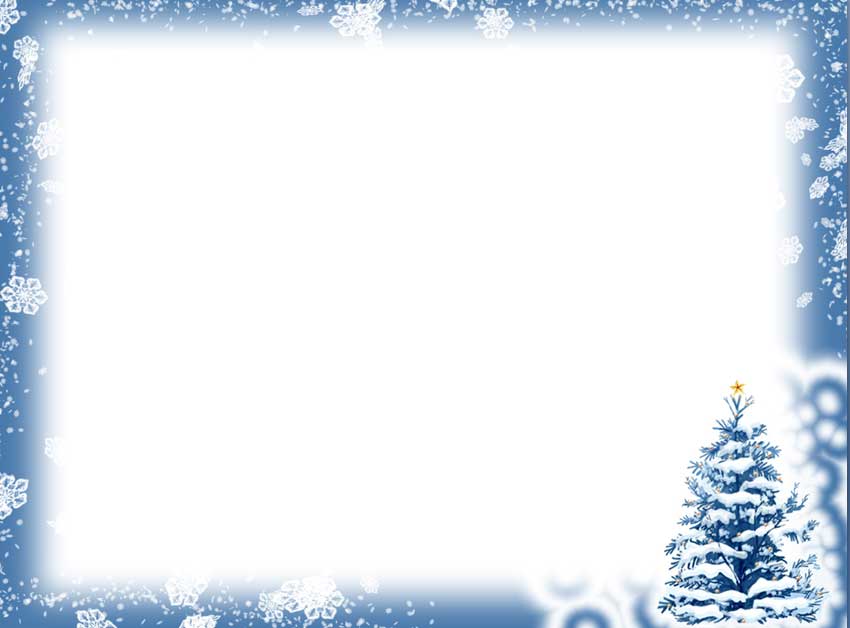 Блиц-опрос
В красном домике сто братьев живут, все друг на друга похожи?
Ответ: арбуз.
Нас семь братьев, летами все равные, 
а именем разные?
Ответ: неделя.
Чтоб не мёрзнуть, 5 ребят в печке вязанной сидят?
Ответ: пальцы в варежке .
Стоит Антошка на одной ножке. Где солнце встанет, туда он и глянет?
Ответ: подсолнух.
В году у дедушки четыре имени. Кто это?
Ответ: зима, весна, лето, осень.
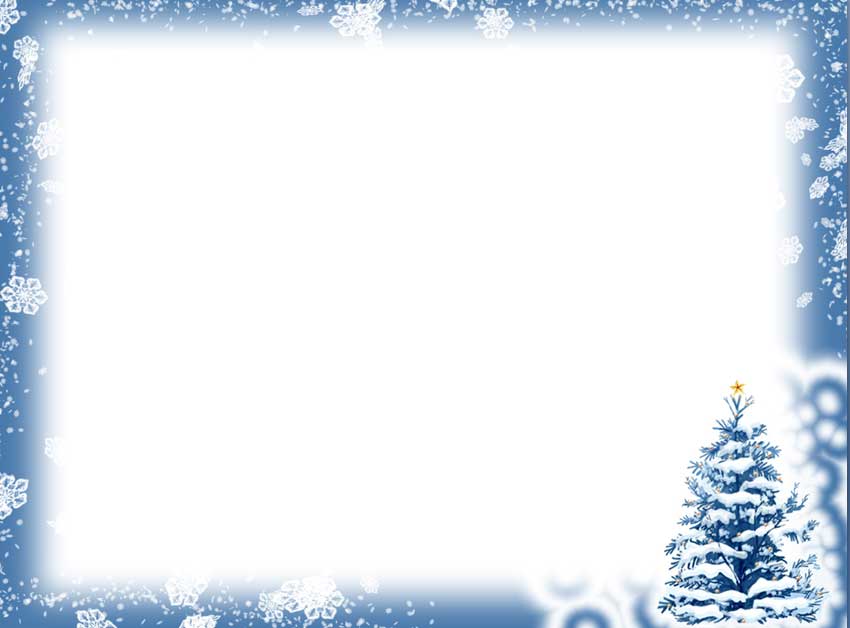 До новых встреч!